Lineamientos Maestrías 2024-2026
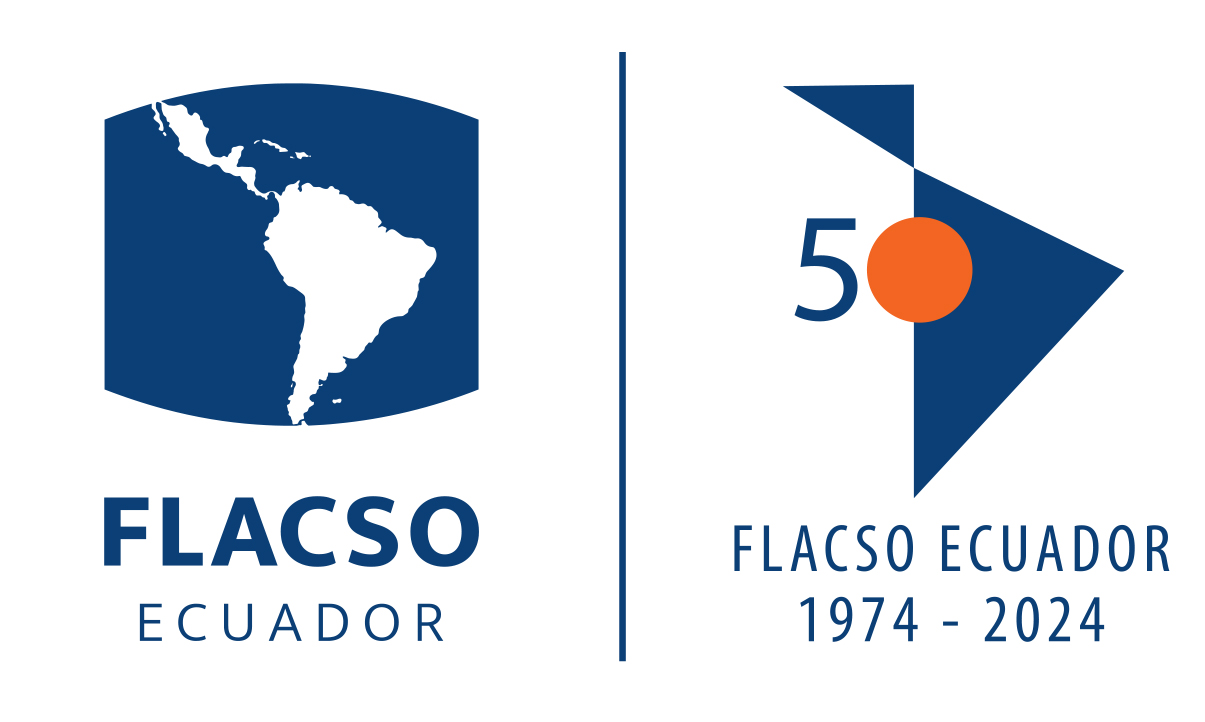 María Cristina Vallejo
Coordinadora Docente
Objetivos
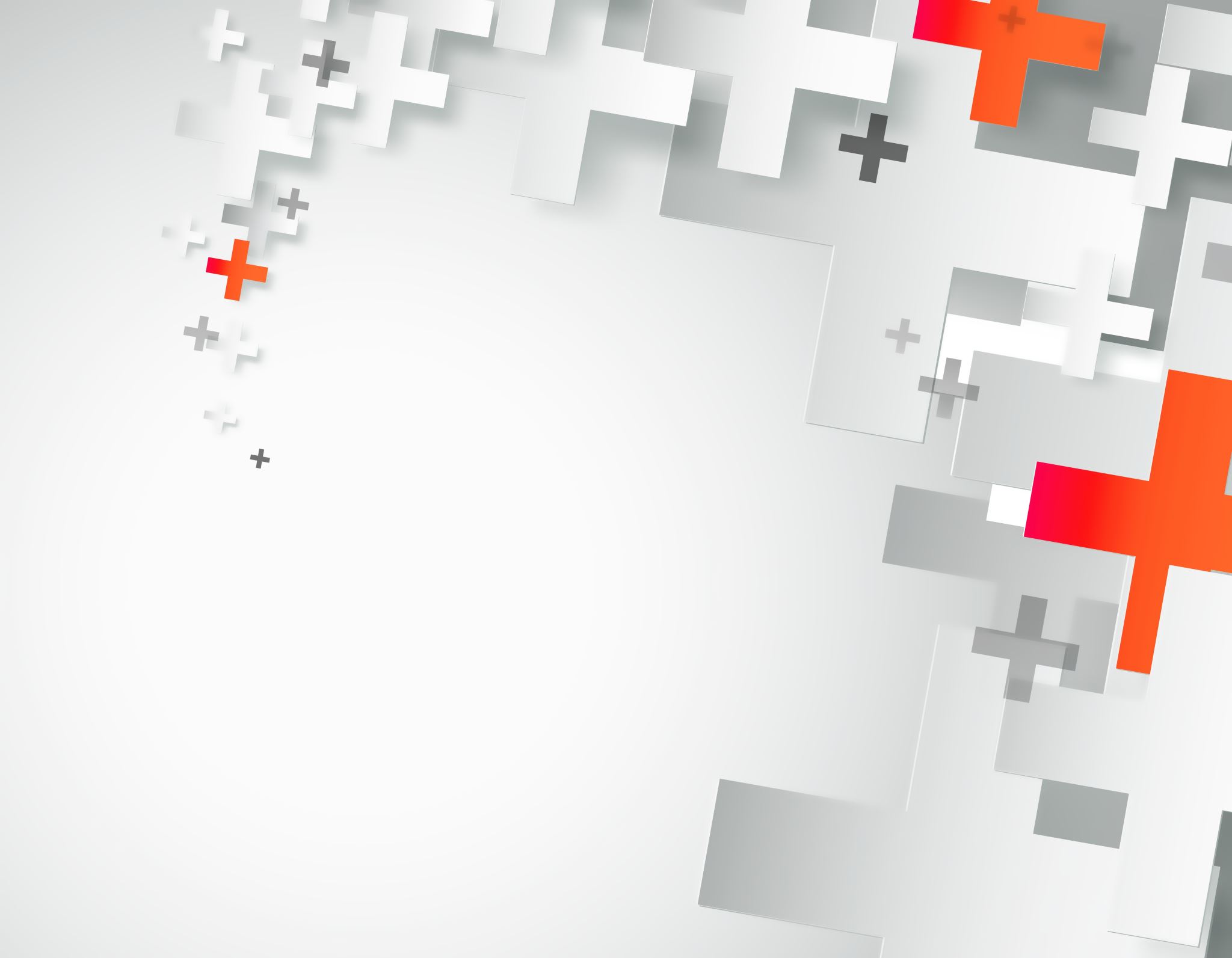 Posicionamiento de los programas para ampliar los márgenes de selección de los perfiles de interés institucional
Metas de captación de estudiantes
Proyecciones de captación de estudiantes 2024-2026*
Total:
	Matriculados: 		260
	Postulantes: 		550
	Becarios estipendio: 	128
* Estos datos son proyecciones, que pueden modificarse en función de los resultados efectivos del proceso de selección. El número de becas asignadas dependerá del número de estudiantes admitidos que se matriculen.
Mecanismos de apoyo para la captación de estudiantes
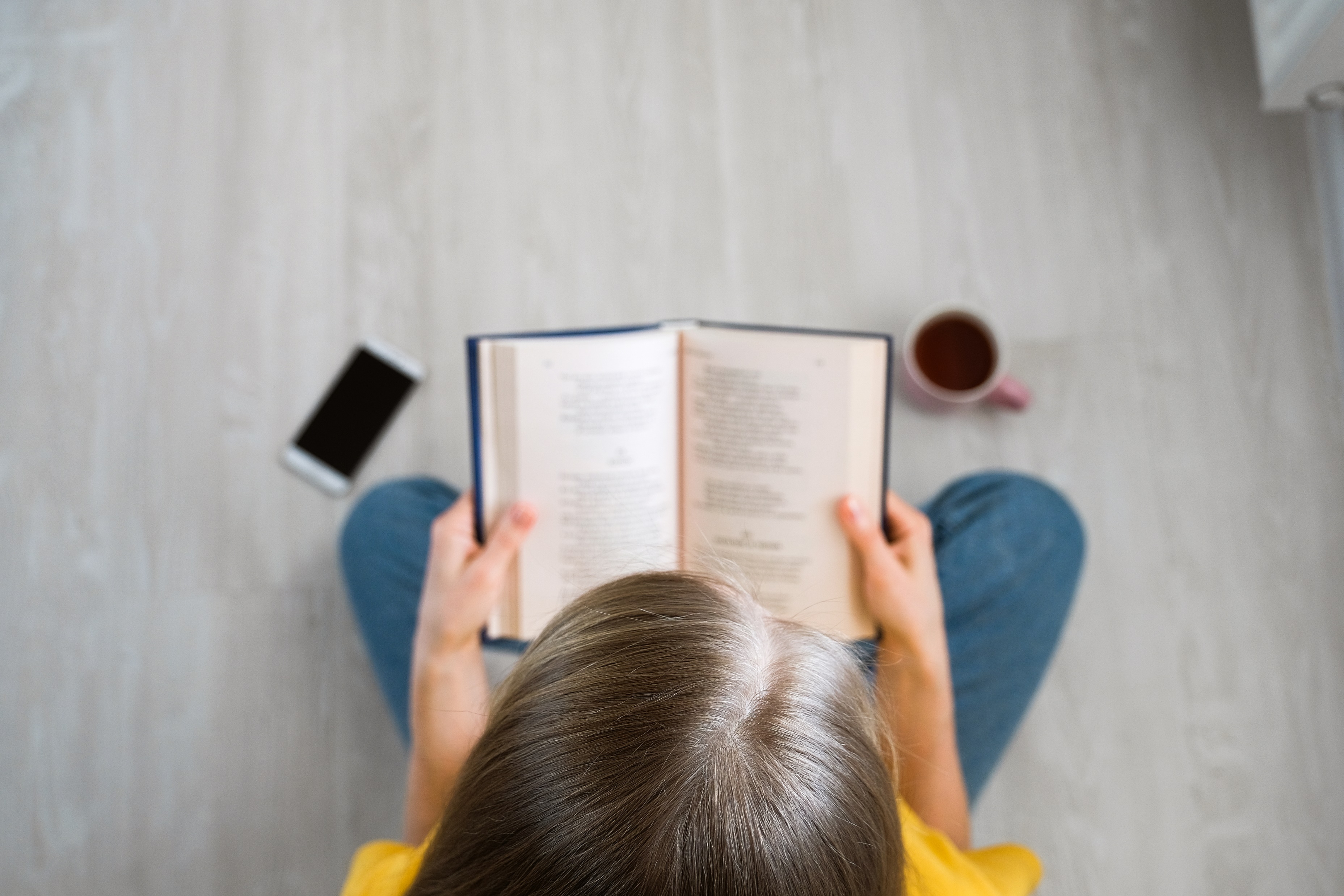 Fortalecimiento de la política de becas
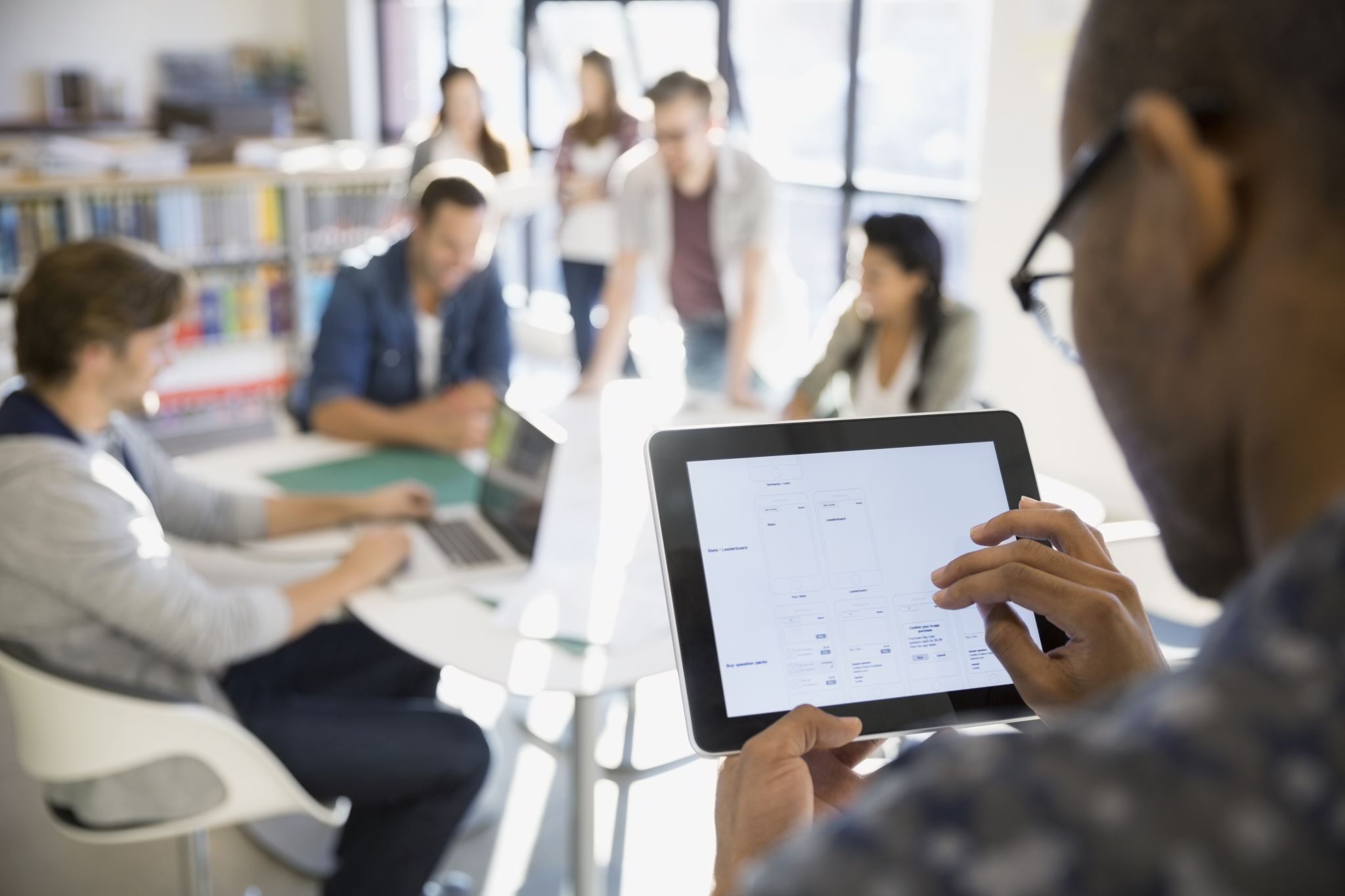 Implementar un nuevo modelo pedagógico para la formación en modalidad híbrida
¿En qué consiste la modalidad híbrida?
Es la combinación e integración de espacios de trabajo cara a cara y a distancia, en una misma propuesta de enseñanza, que ensambla flexiblemente diferentes configuraciones de tiempos, espacios y formas de participación de los/las estudiantes para alcanzar determinados objetivos de aprendizaje (Soletic 2021, Odetti et al. 2023). 
Aplicaremos el formato conocido como “aula aumentada” , que prioriza el trabajo sincrónico en cada curso, pero se utiliza el campus virtual como espacio donde se ofrecen los contenidos, materiales y actividades de aprendizaje de los cursos con el propósito de equiparar la experiencia de formación presencial y virtual.
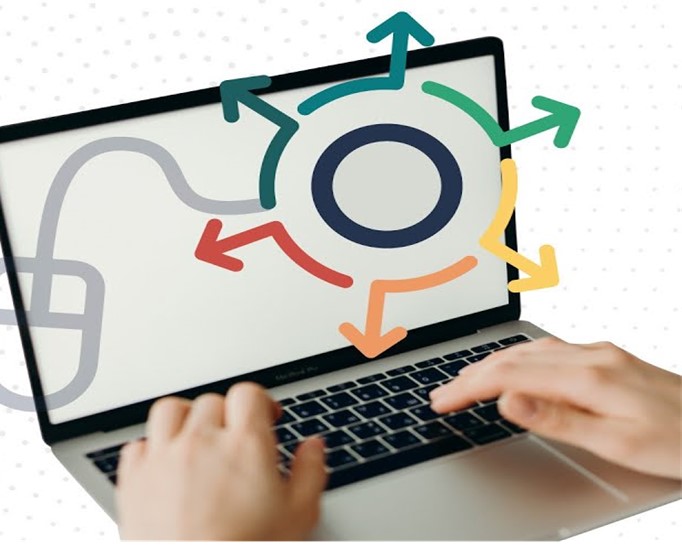 Modelo pedagógico para formación en modalidad híbrida
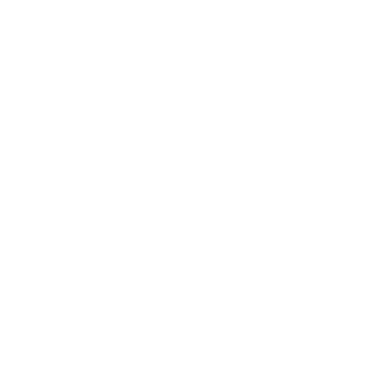 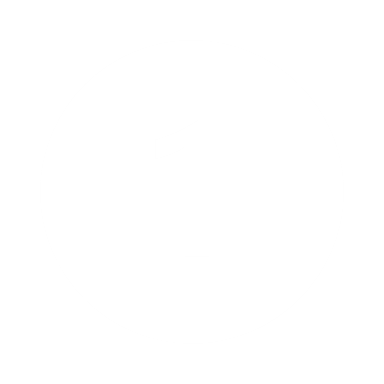 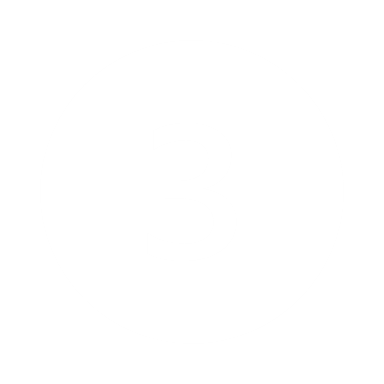 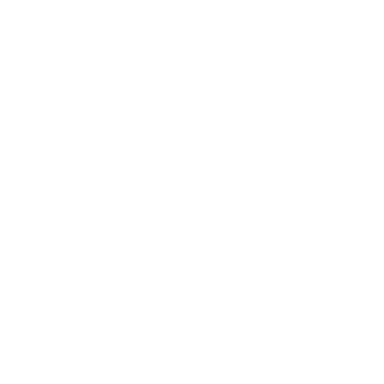 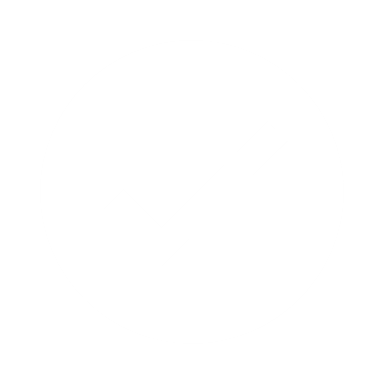 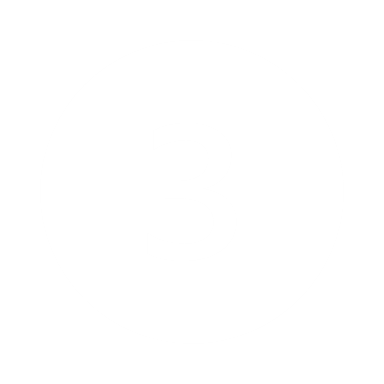 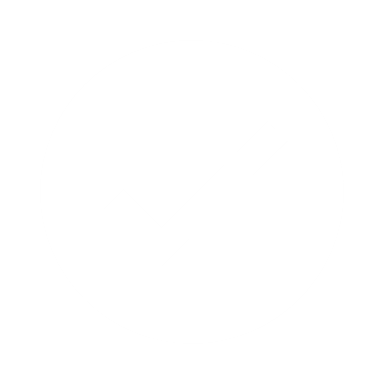 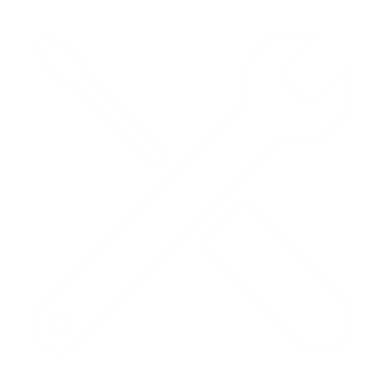 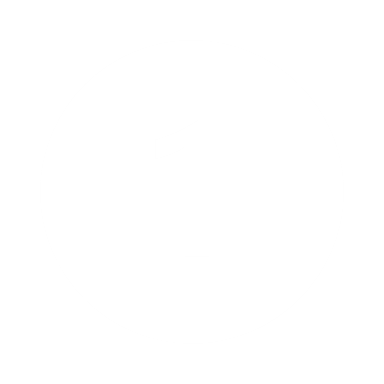 Sesiones sincrónicas de hasta 2 horas por sesión: 36-40 horas/cursoActividades colaborativas: 5-9 horas/curso
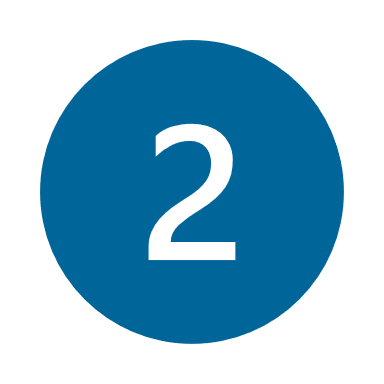 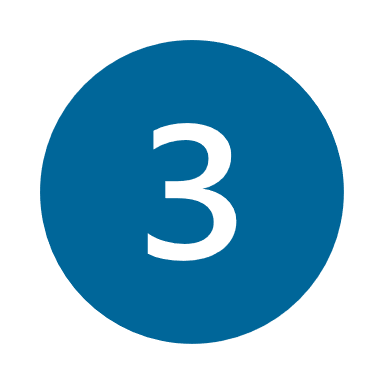 Flexibilización en la modalidad de los cursos
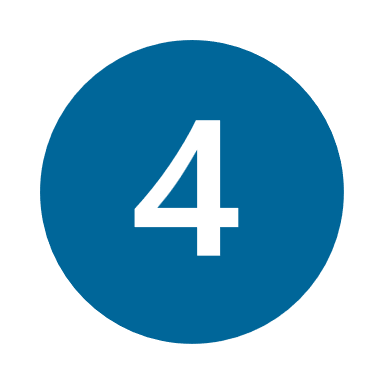 Al menos 7 cursos de la malla curricular se imparten en modalidad híbrida
Hasta 2 cursos pueden ser virtuales* o presenciales
Los talleres se organizan en la modalidad que se ajuste mejor a los requerimientos de cada campo
* Profesores/as invitados/as que no pueden trasladarse a impartir sus clases desde la Sede.
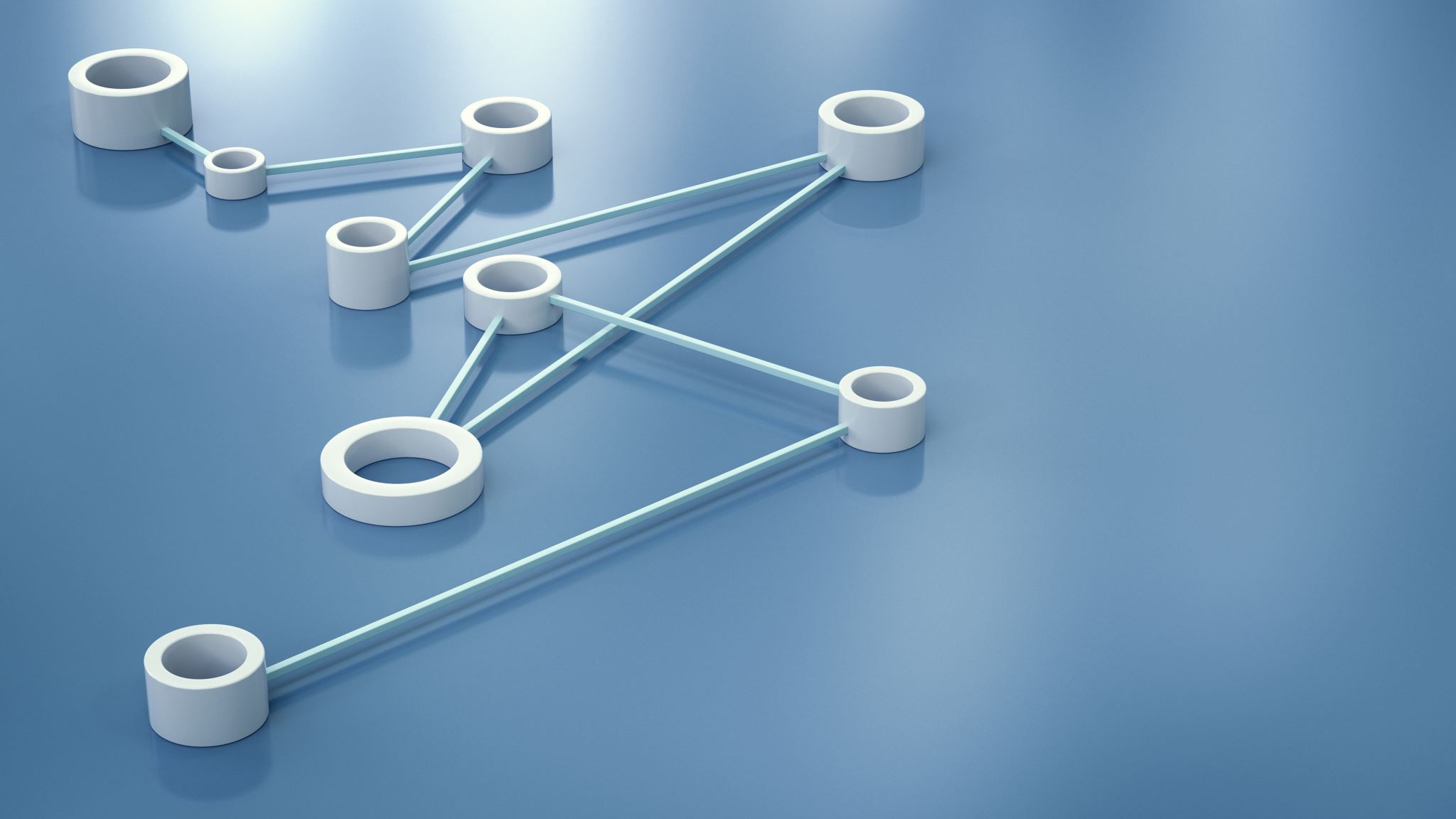 Recursos de apoyo para la ejecución de la modalidad híbrida
Recursos de apoyo para la ejecución de la modalidad híbrida
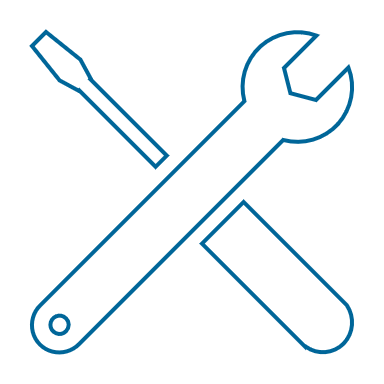 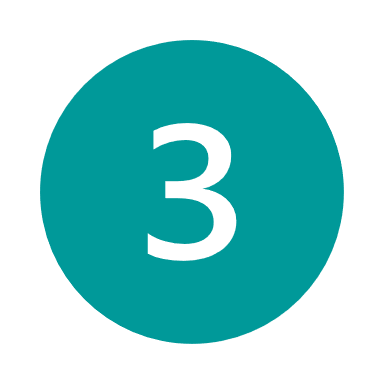 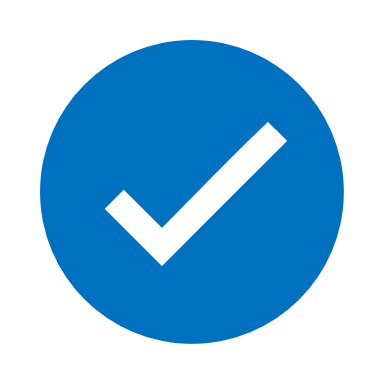 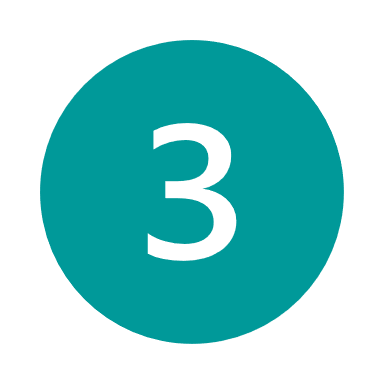 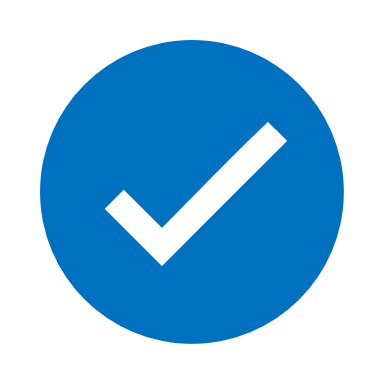 Calendario de postulaciones